Denis HeaneyEnterprise Coordinator (North East LEP and CEC)
Bridging the Gap
Claudia Harris
CEO, The Careers & Enterprise Company
Inspiring and preparing young people 
for the world of work.
Claudia Harris
CEO, The Careers & Enterprise Company
Over 700,000 vacancies…
… but youth unemployment 3x higher than average
Self-employment and entrepreneurship have never been more vibrant…
…but many young people don’t know what is available to them or how to get there
Claudia Harris
CEO, The Careers & Enterprise Company
82% of teachers think there should be better guidance in this area

60% of businesses told the CBI earlier this year that school-leavers lacked the skills to succeed in the workplace
Claudia Harris
CEO, The Careers & Enterprise Company
What does the evidence say makes the biggest difference?
The Gatsby Foundation Eight benchmarks for providing good career guidance
Meaningful
Encounters
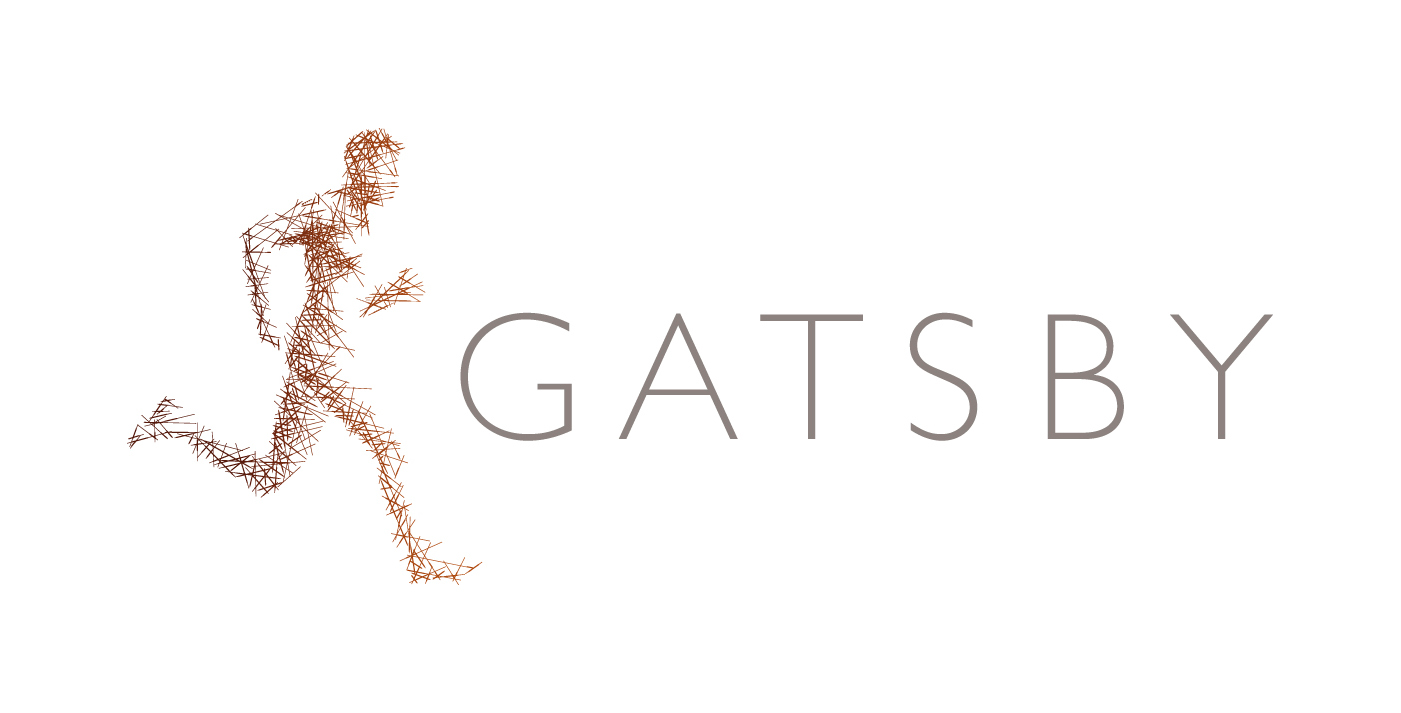 “…young adults surveyed who recalled four or more activities while at school were five times less likely to be NEET and earned, on average, 16% more than peers who recalled no such activities.”
– Dr.  Anthony Mann
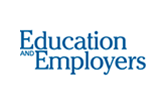 It’s who you meet: why employer contacts at school make a difference to the employment
prospects of young adults (2012)
Claudia Harris
CEO, The Careers & Enterprise Company
The Enterprise Adviser network
The Model
The Careers & Enterprise Company is supporting Local Enterprise Partnerships (LEPs) to build a knowledgeable network of Enterprise Coordinators (EC) who will recruit and manage teams of Enterprise Advisers (EA) to create powerful, lasting connections between local businesses and the schools in their area.  

EC from the local community is employed or funded by LEP

EAs, one per school, are drawn from local businesses and matched to a local school.

Network of up to 20 EAs is directed and managed by the EC.

Each regional cluster will have a strong governance board with relevant local parties represented
Enterprise Advisers (North East)
Working with 16 GATSBY Pilot schools/colleges, additional 5 schools interested in initiative

Actions from GATSBY pilot (benchmarks 5 & 6) used to match suitable EA

As well as ‘link’ Enterprise Advisers a further network of 30 EA’s will be recruited to support partnerships in school/colleges to bridge any gaps identified.

The Careers and Enterprise Company are interested in how a joined-up approach works with GATSBY pilot and EA initiative running in same area.